Danni su grappolo
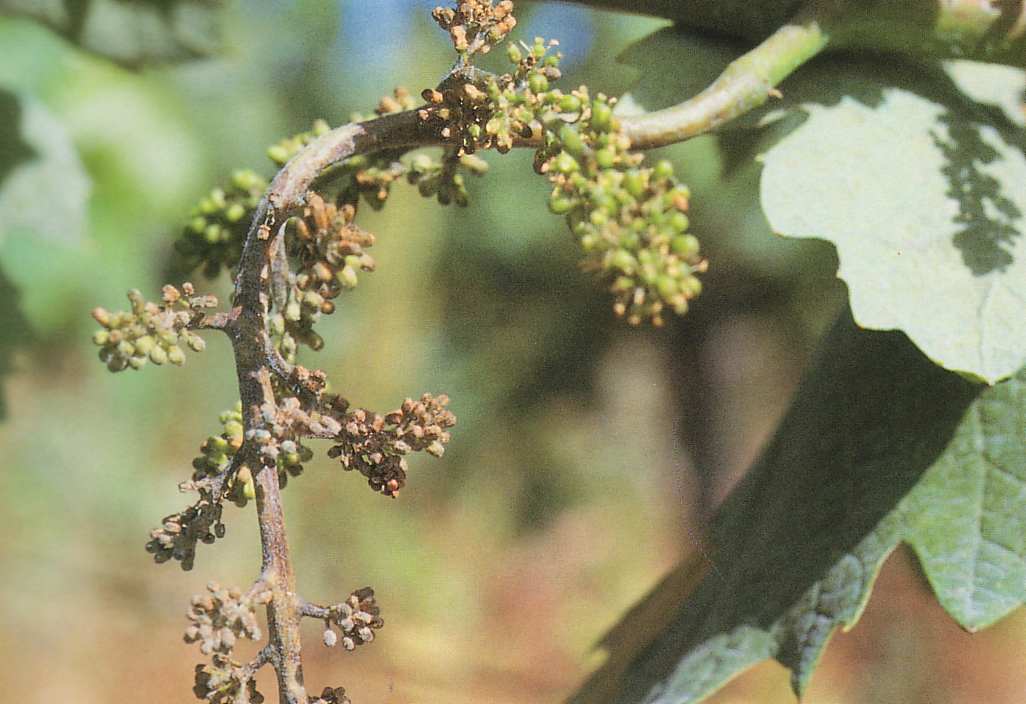 Danni su grappolo
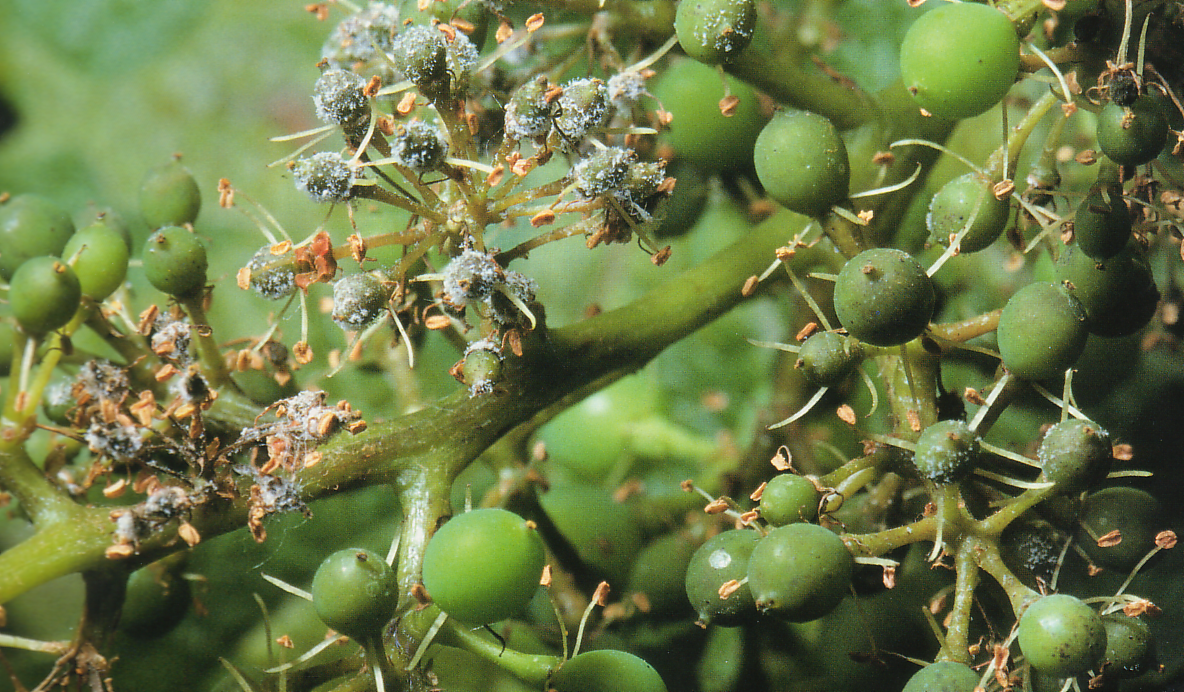 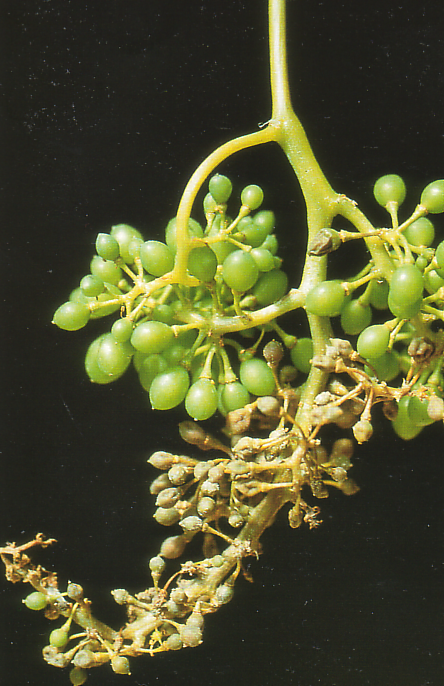 Danni su grappolo
Peronospora “larvata”
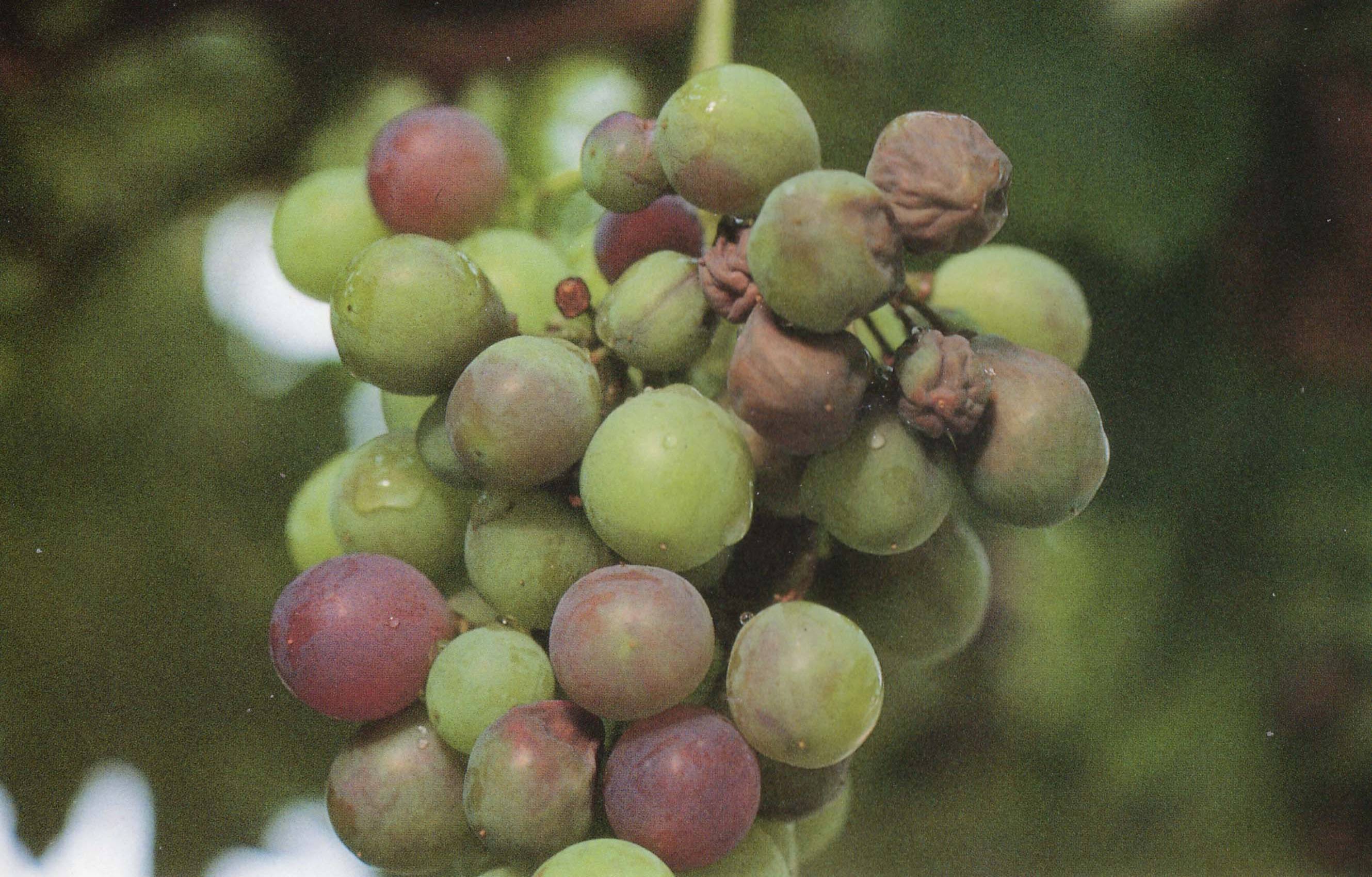 Danni su grappolo
Peronospora “larvata”
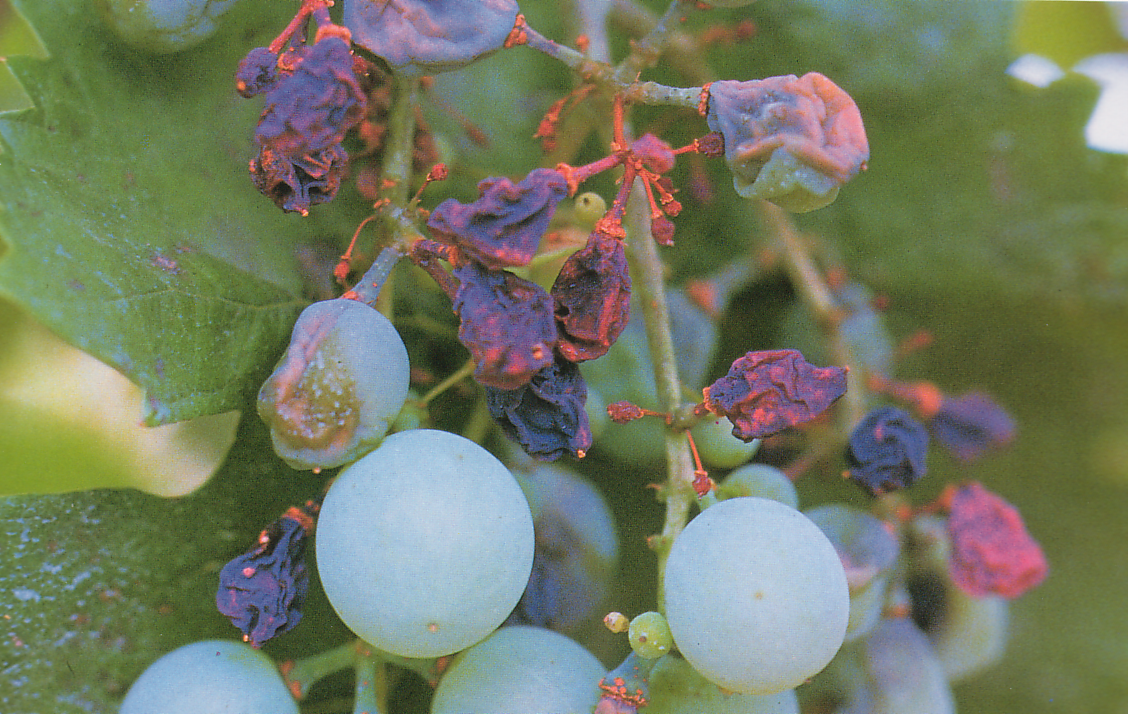 Fattori condizionanti l’infezione
Maturazione delle oospore
Virulenza dell’infezione
Inverni freddi e piovosi                                      e successiva primavera piovosa
Germinazione delle oospore
Temperatura a livello del suolo: 10°C
Pioggia: 10 mm in 24-48 ore
Lunghezza tralci: 10 mm
La vite germoglia a circa 8°C: i tralci sono quindi suscettibili quando si verificano le condizioni termiche per la germinazione delle oospore
bagnatura degli organi recettivi (Blaser) per la germinazione e fissazione delle zoospore
Infezioni secondarie
leggera pioggia
rugiada
nebbia fitta
velo d’acqua per      1 o 2  ore
In estate inoltrata si raggiunge il limite termico per la germinazione dei conidi: 29-31°C
Le infezioni si arrestano e riprendono in autunno
regola dei 3 dieci
nelle aree a basso rischio può risultare eccessivamente                  prudenziale ed indurre ad eseguire trattamenti superflui
insufficiente conoscenza di fattori epidemiologici e climatici                 relativi al processo di svernamento del patogeno                                                              ed al determinismo delle infezioni primarie
i modelli previsionali
l’elemento di maggior variazione è costituito dalla definizione                 dello stadio iniziale del decorso epidemico
VINEMILD (Blase e Gessler, 1990); PRO (Hill, 1990); PLASMO (Rosa et al., 1994)
comparsa e valutazione dell’incidenza delle prime macchie d’olio
MILVIT (Muckensturm et al., 1990); DMCAST (Park et al., 1994)
la data dell’infezione primaria viene prevista prendendo in considerazione la fase di svernamento del patogeno sulla base delle relazioni esistenti tra germinazione delle oospore e fattori climatici
Gherardi et al., 2000
stima della probabilità che si verifichino infezioni primarie sulla base del superamento di un valore soglia di un indice calcolato sulla base delle piogge e temperature a partire dal 1° aprile
EPI (Strizyk, 1983)
parte dall’ipotesi che il patogeno si adatti alla condizioni climatiche locali medie;                                     il rischio di infezione è calcolato in base a confronti di serie storiche                                                      di osservazioni meteorologiche con quelle dell’anno in corso
risultati contraddittori e difficoltà sperimentali non permettono al momento l’introduzione nella pratica fitoiatrica di alcun modello; la difesa si basa tuttora su regola dei tre dieci, indice di Blaser e calcolo del periodo di incubazione (Goidanich)
Criteri di prevenzione della malattia
Localizzazione del vigneto
Giacitura 
esposizione
microclima
Portinnesto
varietà
pratiche colturali corrette
Aspetti agronomici
Riduzione dell’inoculo formatosi nel corso della stagione vegetativa:
Eliminazione delle foglie cadute, eliminazione dei polloni , eliminazione dei vigneti abbandonati;

Creare condizioni di minore recettività attraverso:
Forme di allevamento;

Creare condizioni di minore predisposizione alla malattia: 
Concimazioni equilibrate;

Condizioni ambientali meno favorevoli:
scegliere zone di impianto adeguate (poco umide), evitare ristagni idrici, eliminare le piante infestanti sotto la chioma.
GLI ANTIPERONOSPORICI PER LA VITE
Preventivi Tradizionali
Ditiocarbammati  (Mancozeb, Metiram, Propineb, Maneb);
Rameici (Poltiglia bordolese, Solfato
tribasico di rame, Idrossido di rame,
Ossicloruro di rame, Ossido di rame);
Tiocianochinoni (Dithianon). 

     
Attività esclusivamente preventiva di copertura
Preventivi a bassa dilavabilità
 Fosetil Al
 Azoxystrobin
 Pyraclostrobin
 Famoxadone
 Fenamidone
 Tolifluanide
 Zoxamide
 Cyazofamide
Endoterapici curativi
 Cymoxanil
 Acilalanine (Metalaxil, Benalaxil)
 Iprovalicarb
 Benthiavalicarb
Più o meno penetranti (citotropismo, sistemicità) 
Attività preventiva, generalmente miscelati con prodotti di copertura, Maggiore persistenza, costo più elevato
Miscele di ANTIPERONOSPORICI
Miscele a base di Cymoxanil (Curzate) e p. di copertura
Miscele a base di Fosetil Al (+ Cymoxanil o Rame) (R6)

Miscele a base di fenilamidici (Metalaxyl, Benalaxyl, Oxadixyl) es. Ridomil, Galben
Miscele a base di Dimetomorf (Forum, Acrobat)
Miscele a base di Famoxadone (Equation Pro, E.Contact)
Trattamenti preventivi (prodotti tradizionali o preventivi a bassa dilavabilità)
 Trattamenti cautelativi (fasi a maggior rischio)
 Trattamenti eradicanti
 Trattamenti curativi (fasi a maggior rischio)
Strategie di lotta chimica
Copertura continua;
Lotta guidata.
Copertura continua
Applicazione di trattamenti in funzione della recettività della vite ed accrescimento della vegetazione;
Dall’ inizio della fase fenologica della vite recettiva (tralcio di 10 cm) e fino alla invaiatura avanzata;
E’ il più sicuro; ma comporta l’esecuzione di un elevato numero di trattamenti con tutte le conseguenze che ne derivano (economiche, ambientali, residui tossici ecc.).
Lotta guidata
Basata su  criteri che:
Consentono di fissare la data di inizio dei trattamenti in funzione della infezione primaria;
Conoscenza delle circostanze che determinano l’insorgere dei cicli secondari di infezione.
Strategia integrata (metodo “biologico” di Goidanich)
Interventi determinati sulla base della Combinazione fra :
Regola dei tre 10;
Calcolo del periodo di incubazione;
non prevede trattamenti precedenti al crearsi delle prime condizioni di infezione;
il trattamento avviene solo quando l’infezione è già in atto e prima dello scadere del P.I.;
il primo trattamento avviene alla scadenza dell’80-90% del P.I.;
i trattamenti successivi vengono effettuati all’80% del P.I. di ciascun ciclo successivo che si avvia dopo una pioggia od una prolungata bagnatura, considerando la persistenza del prodotto utilizzato nell’intervento precedente.
Esempio di calcolo della durata 
del periodo di incubazione di P. viticola
Calcolo della percentuale giornaliera di incubazione della peronospora della vite
Dati elaborati sulla base dei rilievi strumentali (termoigrografo)
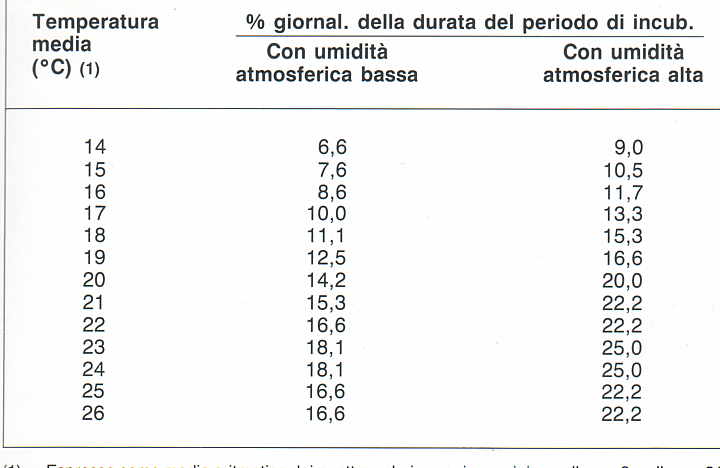 Data 10/5
U.R. media di tre letture     55%
T. media           “                  14°C
Percentuale di P.I. trascorso           6,6 (rilevato dalla tabella per il calcolo della % di P.I. trascorso)
Data 11/5
U.R. media di tre letture     90%
T. media              “                17°C
Percentuale di P.I. trascorso         13,3 (rilevato dalla tabella per il calcolo della % di P.I. trascorso)

Percentuale totale di P.I. trascorso nei due giorni  (6,6+13,3)= 19,9%
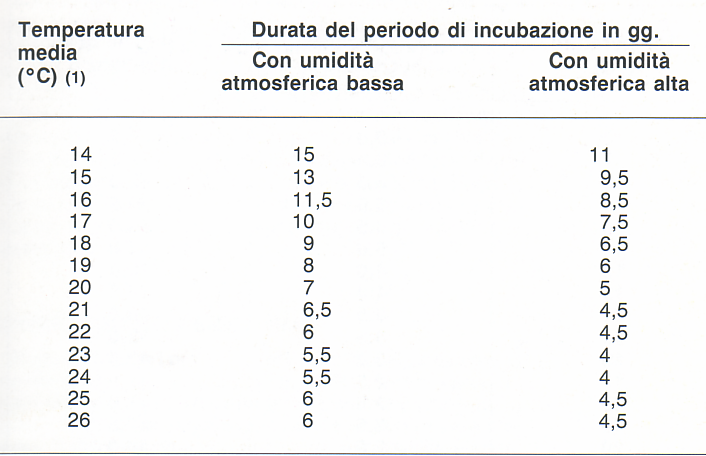 Strategia curativa
- Con prodotti penetranti in corrispondenza del 20-30% del periodo di incubazione: rischio di insorgenza di ceppi resistenti; i medesimi prodotti usati in senso curativo vengono preferenzialmente usati in modo preventivo sulla base delle previsioni meteo
Strategia più estrema: trattamento rimandato al termine del P.I. al momento in cui si verificano le condizioni per la produzione di inoculo e la successiva contaminazione dell’ospite; dopo avere rilevata la comparsa delle macchie d’olio delle infezioni primarie; Strategia rischiosa perché non sempre le infezioni primarie sono visibili
strategia curativa estrema: intervento cadenzato tra                                  l’evasione dell’infezione primaria e l’inizio dell’infezione secondaria
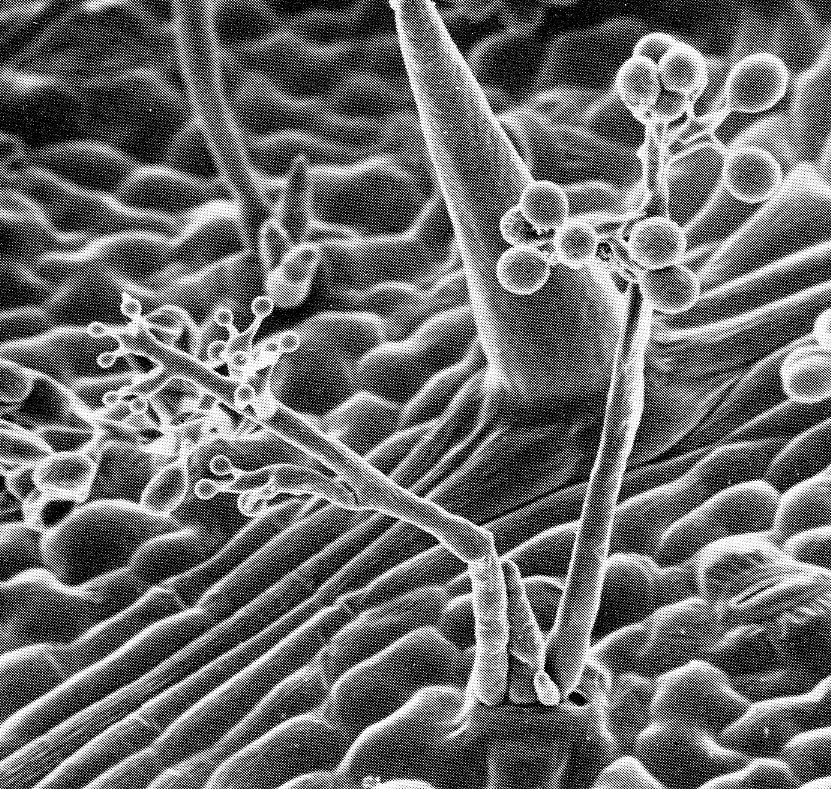 Tendenza attuale nelle strategie di intervento antiperonosporiche
Trattamenti preventivi (prodotti tradizionali o preventivi a bassa dilavabilità)
Fino alla pre-fioritura, basati sulle previsioni meteo, prima della pioggia infettante, con prodotti di copertura tradizionali o preventivi a bassa dilavabilità
 Trattamenti curativi e trattamenti cautelativi 
nelle fasi a maggior rischio dalla pre-fioritura alla allegagione
 Trattamenti con prodotti a base di rame
Dalla allegagione in poi seguendo le indicazioni meteo
 Trattamenti eradicanti
zone a basso o ad alto rischio epidemico
 andamento meteo della stagione precedente e della primavera della stagione in corso (piogge preparatorie)
 caratteristiche di persistenza e modalità di azione dei formulati
 regola dei tre dieci, Blaser e previsioni meteo
 fase fenologica: 1) fino alla pre-fioritura 2) da pre-fioritura ad allegagione 3) da allegagione a raccolta